第 7 章
競爭領域與  策略布局
Chapter 7
CHAPTER 7  競爭領域與策略布局
策略管理學   Chapter 7   競爭領域與策略布局
7-3
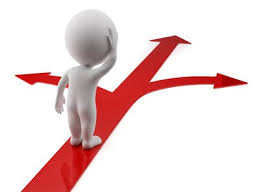 §7.1SBA與SBU的概念
SBA的概念
策略的重心主要在於競爭領域與競爭方式的抉擇。
競爭領域就是企業未來所要進入和競爭的經營活動領域。

競爭領域的抉擇，決定了企業未來的資源分配、所要服務的目標顧客，和所需面對的競爭對手等。
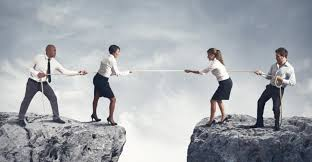 策略管理學   Chapter 7   競爭領域與策略布局
7-4
§7.1SBA與SBU的概念
思索競爭領域的觀點
「由內向外」（Inside Out）的觀點：就是從企業現存的單位以及產品線，去檢視產品/市場環境。
「由外向內」（Outside In）的觀點：是依據外在市場環境中所存在的各種領域（Areas）與未來趨勢，來分析潛在的競爭領域。
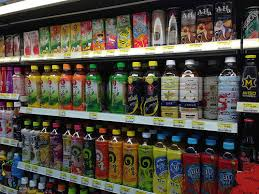 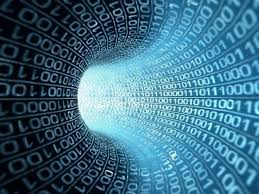 策略管理學   Chapter 7   競爭領域與策略布局
7-5
§7.1SBA與SBU的概念
SBA與SBU
策略事業領域（Strategic Business Area；SBA）是指存在環境中，企業所已經（或將要）經營的一個獨特的區隔。
策略事業單位（Strategic Business Unit；SBU）是指從策略管理的角度，所劃分成在策略上具有意義的SBA。
策略管理學   Chapter 7   競爭領域與策略布局
7-6
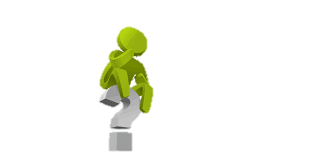 §7.1SBA與SBU的概念
SBA分析有助下列三項決策
哪些SBA應劃入企業現在與未來的競爭領域？
在每一SBA中，企業應該取得何種競爭地位？
為了取得此種競爭地位，企業應該採取何種競爭策略？
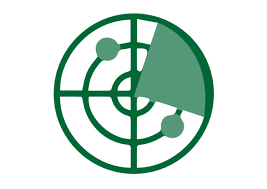 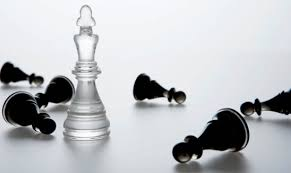 策略管理學   Chapter 7   競爭領域與策略布局
7-7
§7.1SBA與SBU的概念
SBU的特性 
SBU是指藉由少數的關聯技術便可掌握的一組同質市場。
SBU應該具有獨特的產品/市場。 
SBU的管理者應該能夠掌控達成良好績效所需的各項配合因素 。
SBU必須有專人負責成敗。
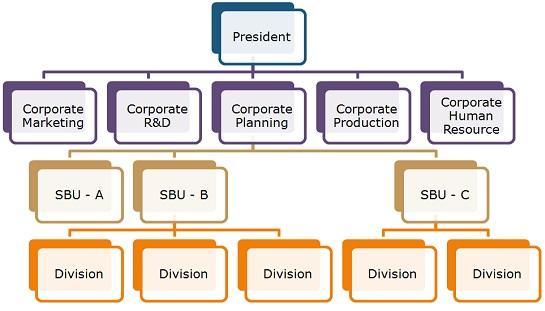 策略管理學   Chapter 7   競爭領域與策略布局
7-8
§7.1SBA與SBU的概念
根據SBU特性，可用三項構面作為劃分SBU的基礎：
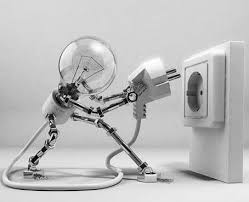 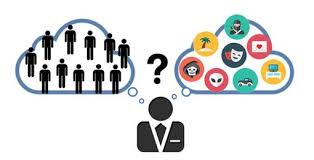 策略管理學   Chapter 7   競爭領域與策略布局
7-9
SBA 1
SBA 2
§7.1SBA與SBU的概念
SBU
企業
環境
圖7-1 SBA與SBU
策略管理學   Chapter 7   競爭領域與策略布局
7-10
Chapter 7
CHAPTER 7  競爭領域與策略布局
策略管理學   Chapter 7   競爭領域與策略布局
7-11
§7.2競爭領域的決定
決定策略領域的工具
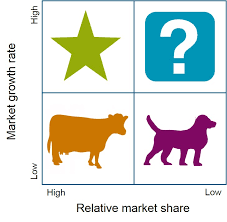 策略管理學   Chapter 7   競爭領域與策略布局
7-12
§7.2競爭領域的決定
BCG模式
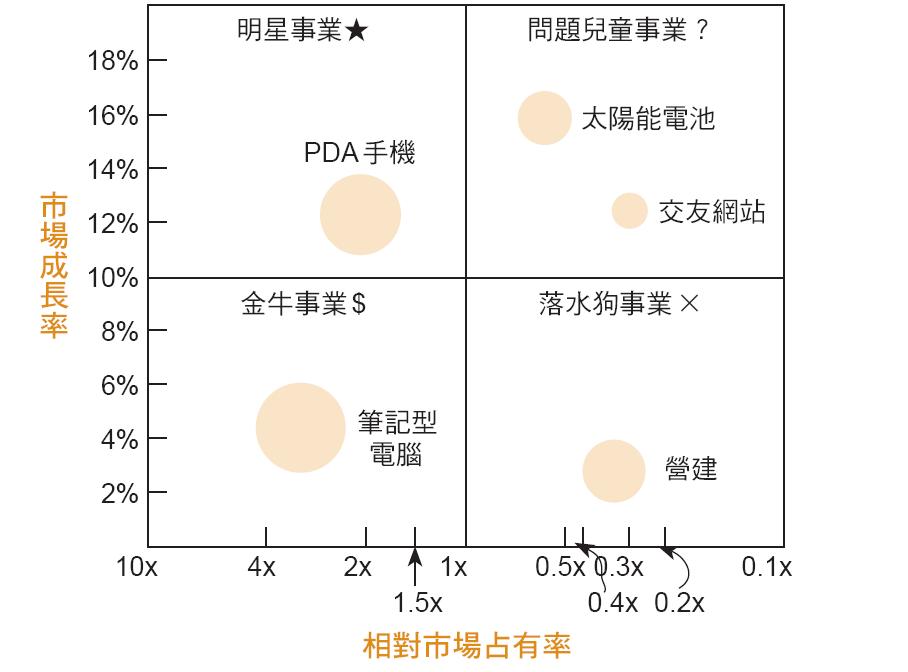 ?
?
$
X
圖7-2　BCG 模式
策略管理學   Chapter 7   競爭領域與策略布局
7-13
§7.2競爭領域的決定
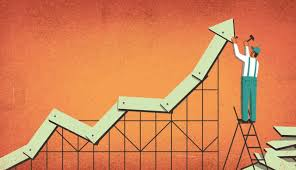 四個策略方向
建立（Build）：此策略目的在於增進SBU的市場占有率，亦即寧願放棄短期利潤，也要增加市場占有率。此目標適用於問題兒童事業。  

維持（Hold） ：維持SBU的市場占有率，如果金牛事業能夠持續產生大量的現金，則適合採取維持的策略。
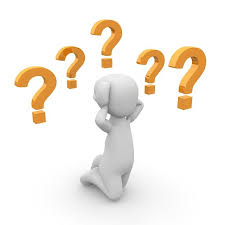 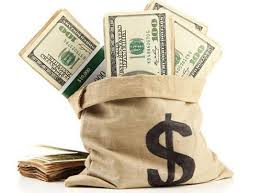 策略管理學   Chapter 7   競爭領域與策略布局
7-14
§7.2競爭領域的決定
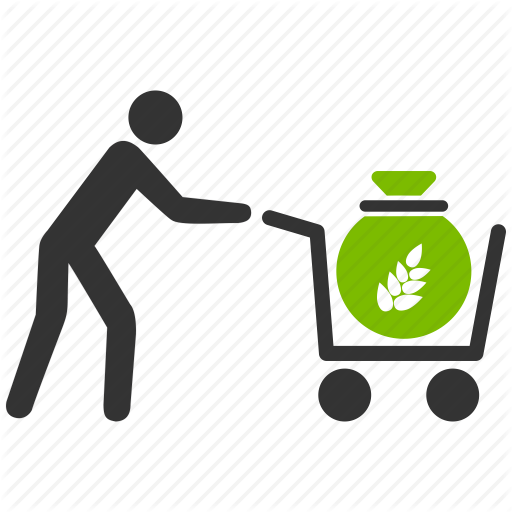 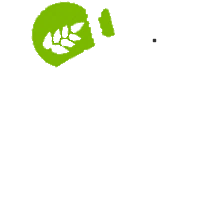 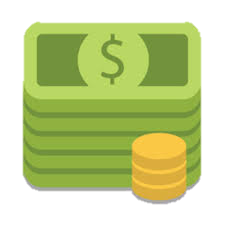 四個策略方向
收割（Harvest）： 增加SBU的短期現金流量。適用於一些未來並不看好的明星事業和沒有發展前景的問題兒童事業與落水狗事業。  

撤資（Divest） ：將事業出售或清算。適用於落水狗與失敗的問題兒童事業。
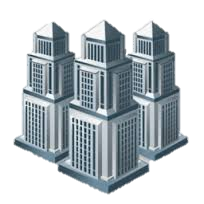 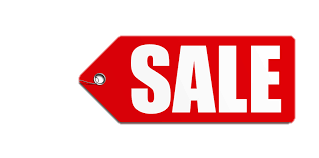 策略管理學   Chapter 7   競爭領域與策略布局
7-15
§7.2競爭領域的決定
多因子投資組合矩陣
表7-1　多因子投資組合矩陣下的市場吸引力與事業地位所包括的變數
策略管理學   Chapter 7   競爭領域與策略布局
7-16
§7.2競爭領域的決定
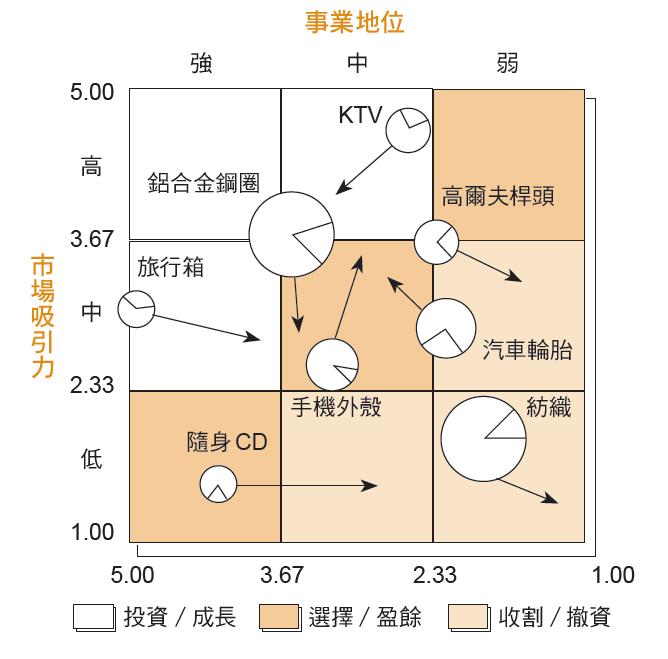 策略管理學   Chapter 7   競爭領域與策略布局
7-17
圖7-3　多因子投資組合矩陣圖
§7.2競爭領域的決定
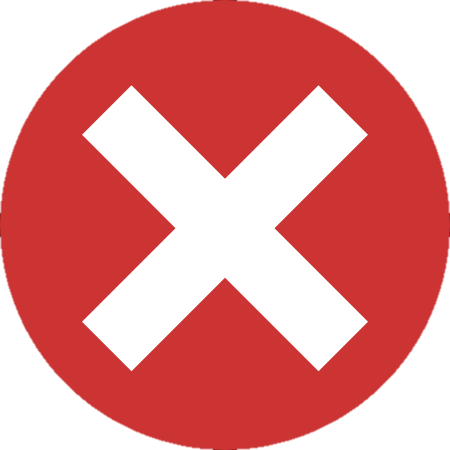 組合分析 --- BCG模式的限制
有些模式往往過於簡單。
較高的相對市場占有率並不一定就表示具有成本上的優勢。
當事業單位是位於衰退產業中，縱使它具有較高的相對市場占有率，也不一定表示就有大量的現金流入。
所有的組合分析都忽略了多角化所能創造的價值，特別是關聯多角化。
如何管理整個事業組合是很重要的，而不是僅僅將事業組合在一起而已。
策略管理學   Chapter 7   競爭領域與策略布局
7-18
§7.2競爭領域的決定
從核心競爭力來看競爭領域
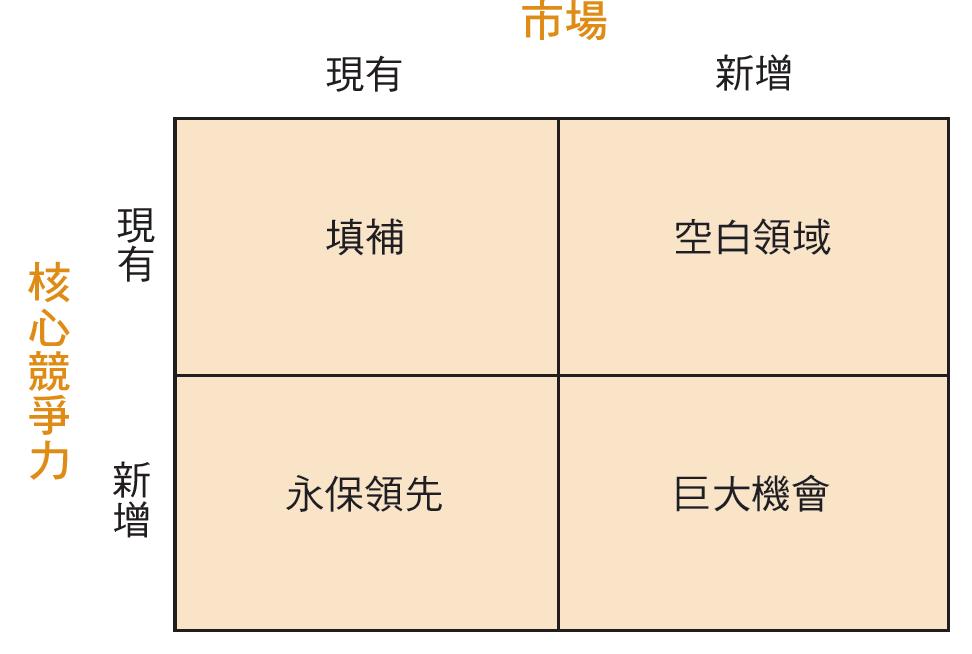 圖7-5　核心競爭力與市場分析矩陣
策略管理學   Chapter 7   競爭領域與策略布局
7-19
§7.2競爭領域的決定
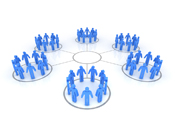 事業單位間的主要關聯
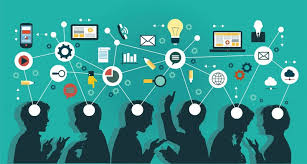 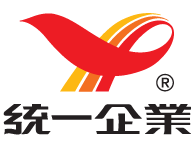 V.S.
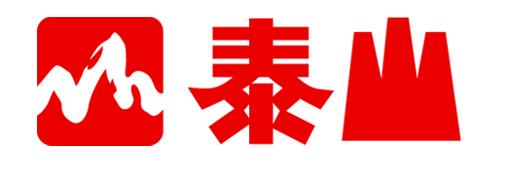 策略管理學   Chapter 7   競爭領域與策略布局
7-20
§7.2競爭領域的決定
以有形關係來看，事業單位間關聯的分類
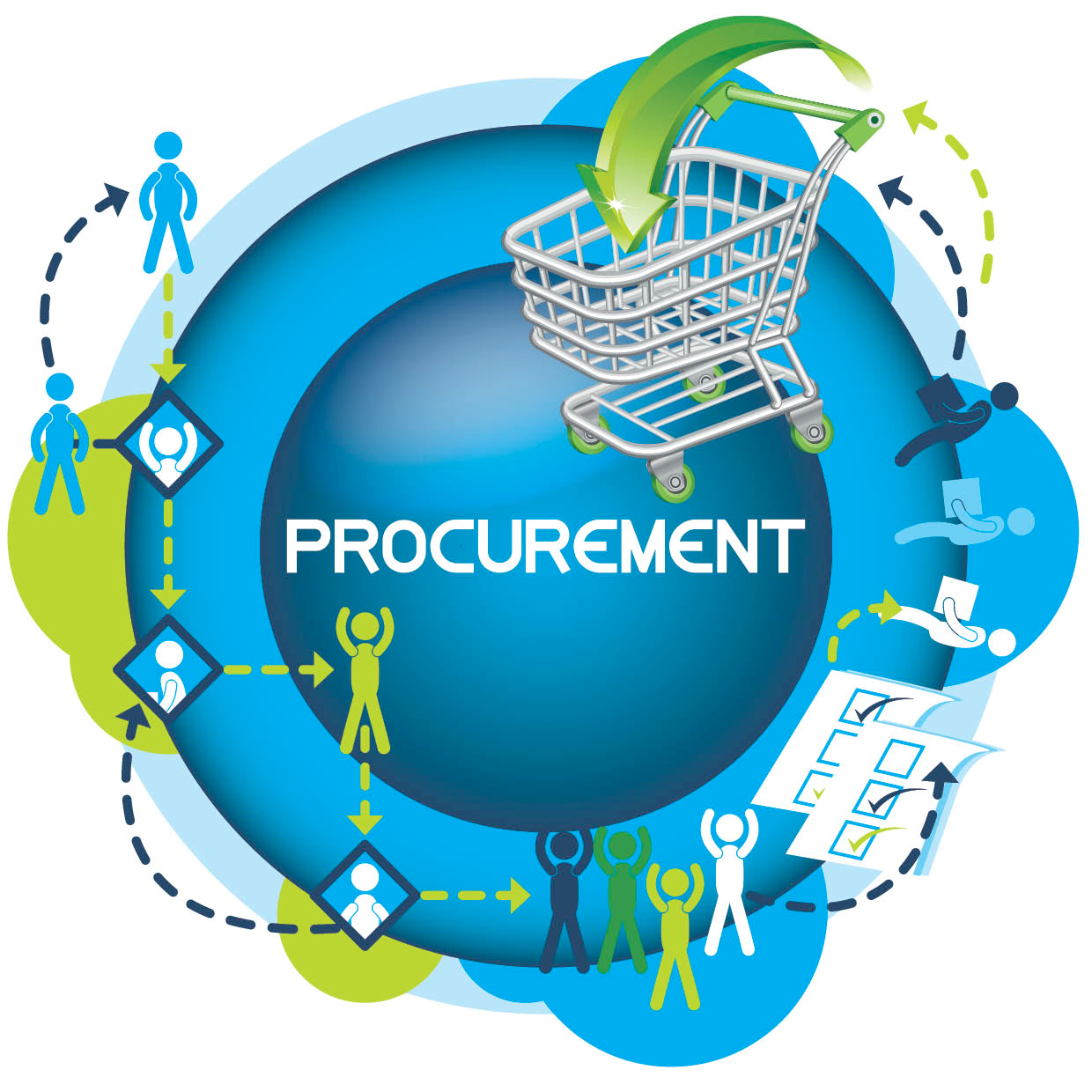 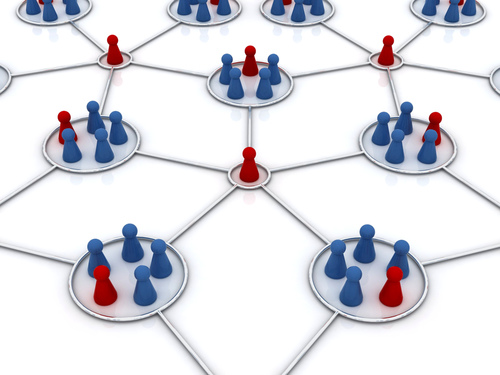 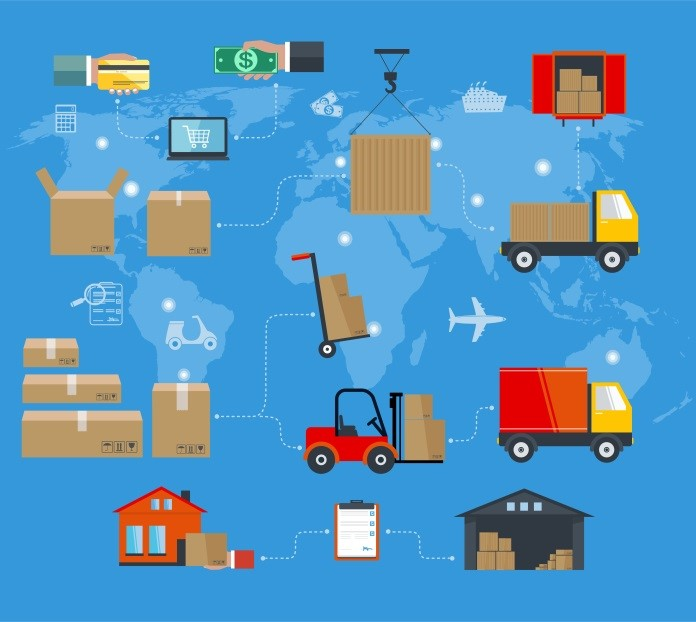 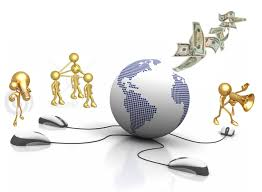 策略管理學   Chapter 7   競爭領域與策略布局
7-21
Chapter 7
CHAPTER 7  競爭領域與策略布局
策略管理學   Chapter 7   競爭領域與策略布局
7-22
§7.3策略的層級
策略層級
策略管理學   Chapter 7   競爭領域與策略布局
7-23
§7.3策略的層級
總體策略 (Corporate Strategy)
     位於整個策略網的最高層級，主要探討兩項問題：
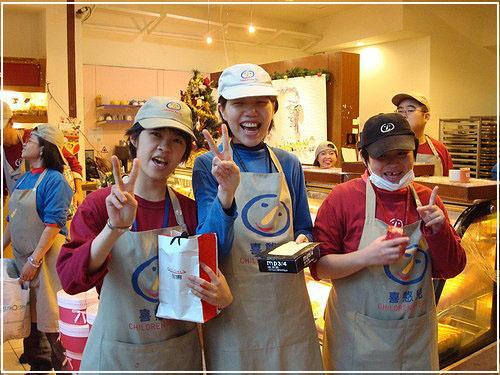 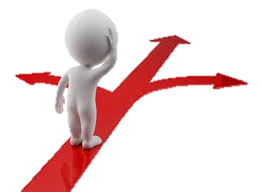 策略管理學   Chapter 7   競爭領域與策略布局
7-24
§7.3策略的層級
事業策略 (Business Strategy)
指導事業單位應該如何在其所在的產業中從事有效的競爭，以改善其市場地位。 
主要問題是該事業應該運用何種核心競爭力，以便取得競爭優勢？從顧客的角度來看，也就是哪些核心競爭力最能滿足市場中顧客的需求，並帶來最大的顧客價值？
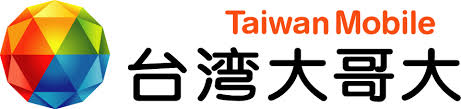 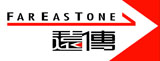 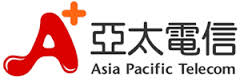 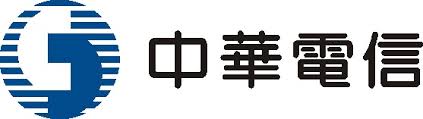 策略管理學   Chapter 7   競爭領域與策略布局
7-25
§7.3策略的層級
職能策略 (Functional Strategy) 
主要在探討事業單位所管轄下的各項職能，例如行銷、生產、人事、財務及研究發展，應該如何發揮最大的生產力。
主要是提供各職能部門人員的一種指導原則。
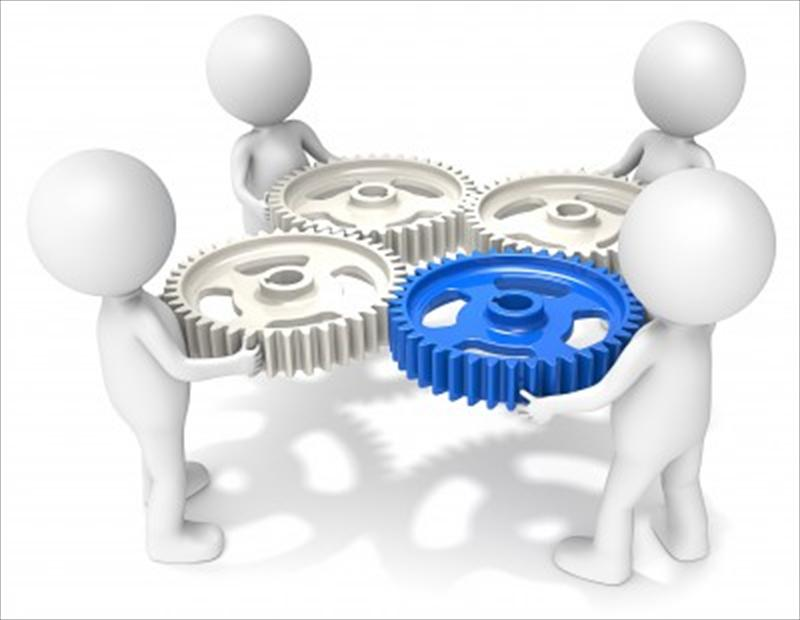 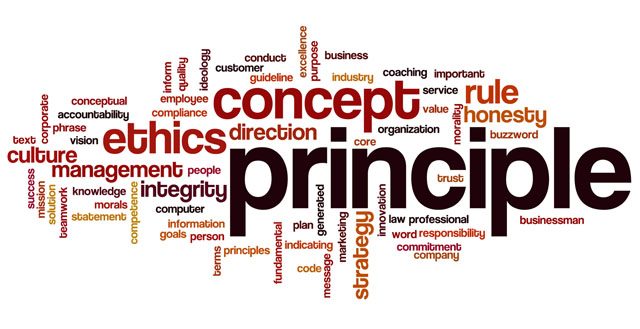 策略管理學   Chapter 7   競爭領域與策略布局
7-26
Chapter 7
CHAPTER 7  競爭領域與策略布局
策略管理學   Chapter 7   競爭領域與策略布局
7-27
§7.4策略佈局的架構
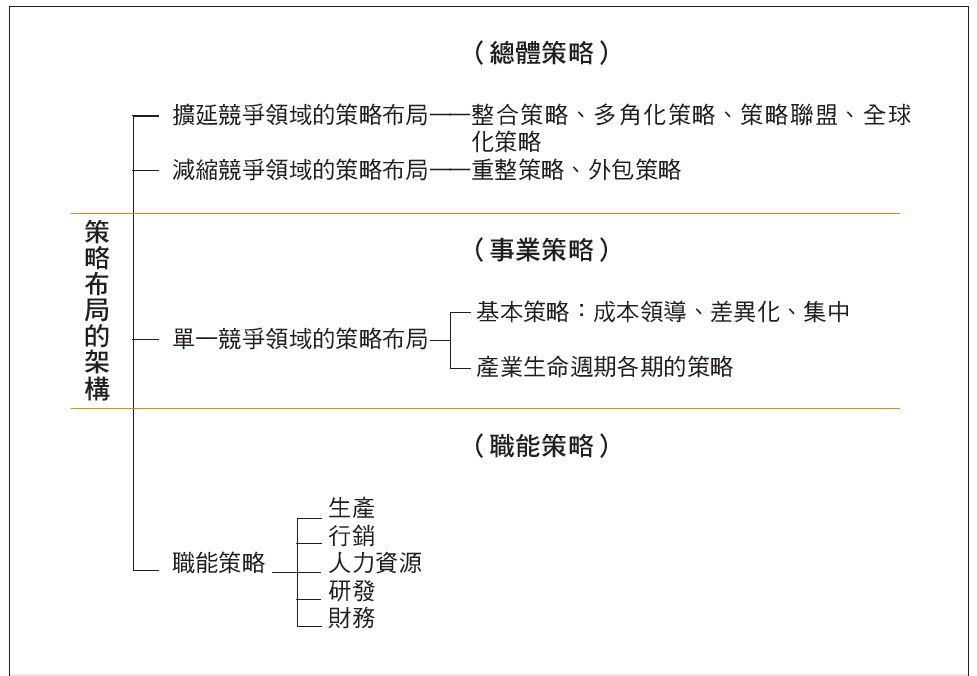 圖7-7　策略布局的架構
策略管理學   Chapter 7   競爭領域與策略布局
7-28
§7.4策略佈局的架構
不管是上述哪一種策略布局，都需要職能策略的支持
總體策略：探討競爭領域的問題
事業策略：擬定競爭的方式
職能策略：對於事業策略所選定的競爭方式，所表現在職能和作業活動上的支持。
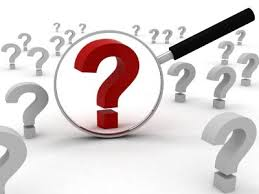 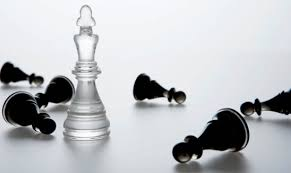 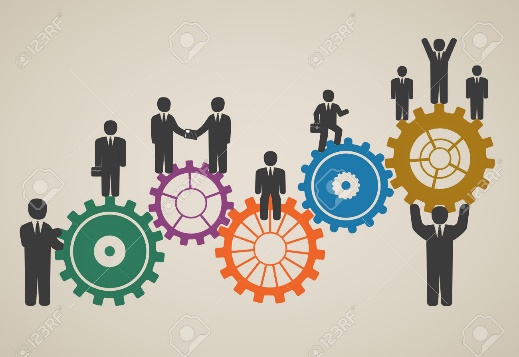 策略管理學   Chapter 7   競爭領域與策略布局
7-29
THE END
策略管理學   Chapter 1   緒論
1-30